Путешествие в русскую народную сказку «Теремок»
Цель: учить эмоционально воспринимать содержание сказки, запоминать действующих лиц и последовательность действий благодаря методу моделирования.

Задачи: Упражнять в умении отгадывать загадки. Развивать фантазию, навыки подражания, побуждать детей к импровизации. Воспитывать доброжелательное отношение друг к другу.
Ход занятия:
Здравствуйте дорогие ребята! Посмотрите, какой красивый сундучок я вам сегодня принесла.
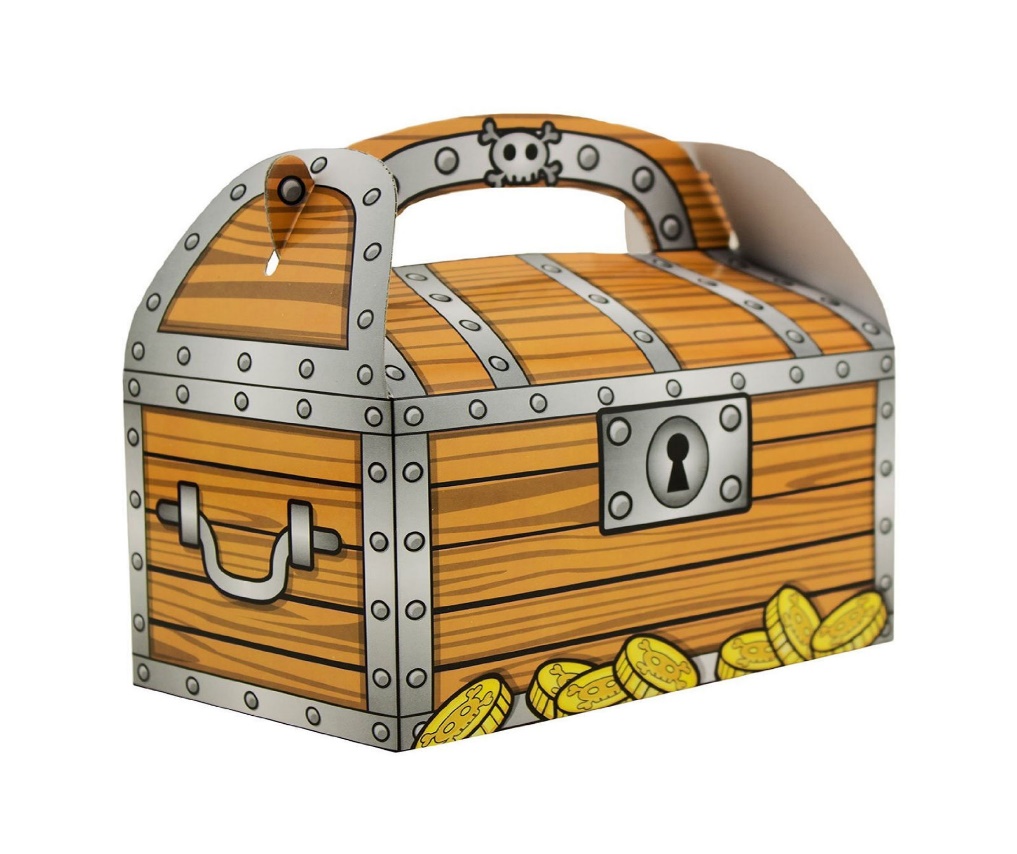 Давайте посмотрим, что там внутри? 

Ой, что это?
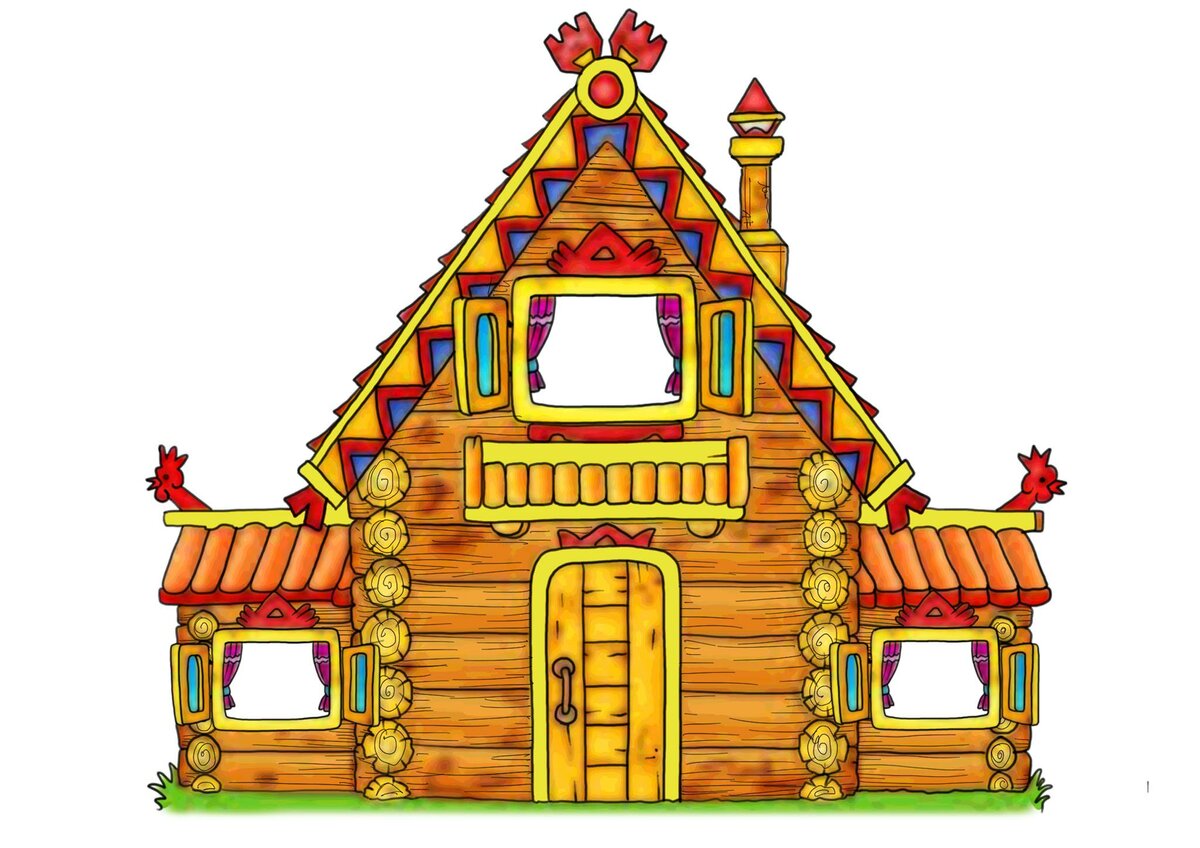 Теремок! Правильно!

Ещё раз посмотрим, что есть в сундучке? 

Отгадайте загадку: 
Живет в норке, грызет корки,Короткие ножки, боится кошки.
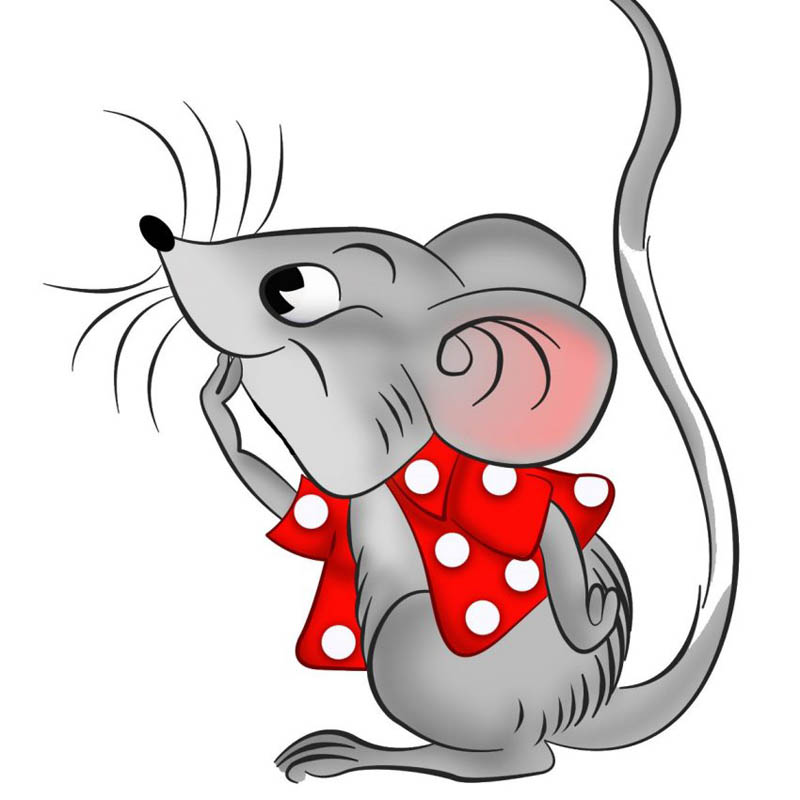 Молодцы, Мышка! 
А как Мышка пищит? Правильно пи-пи!

Кто следующий к нам в гости придёт? Загадка:
Зеленые я как трава,Моя песенка: «Ква-ква»
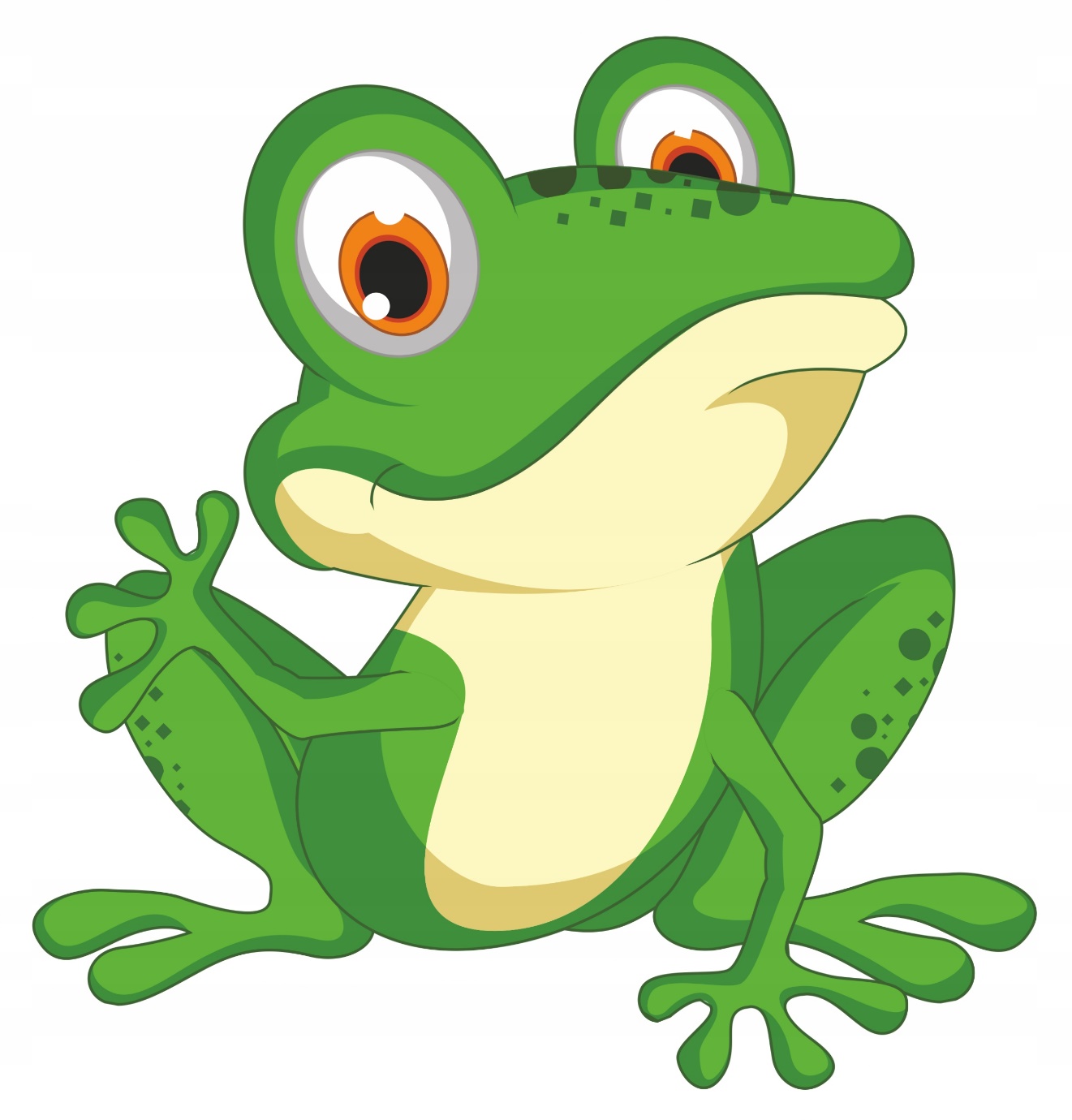 Вы молодцы! Лягушка! Как лягушка квакает? Ква-ква!


Кто еще к нам в теремок придёт?
Маленький, беленькийПо лесочку прыг-прыг,По снежочку тык-тык.
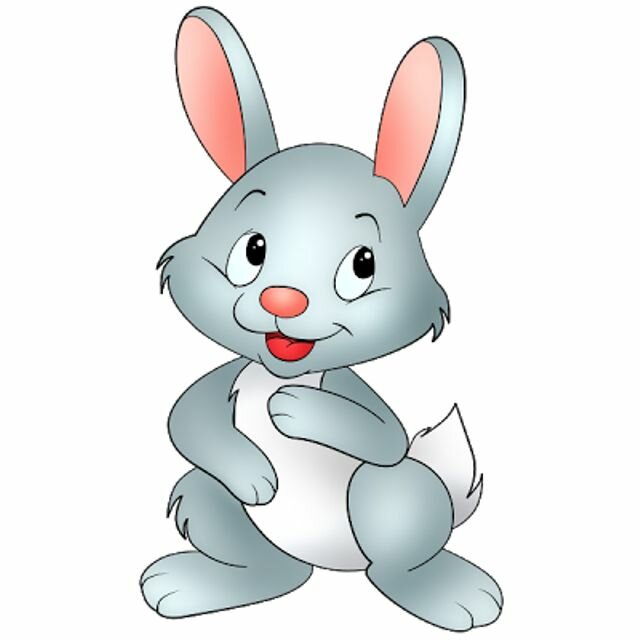 Молодцы! Это зайчик!

Попрыгаем вместе с зайцем:
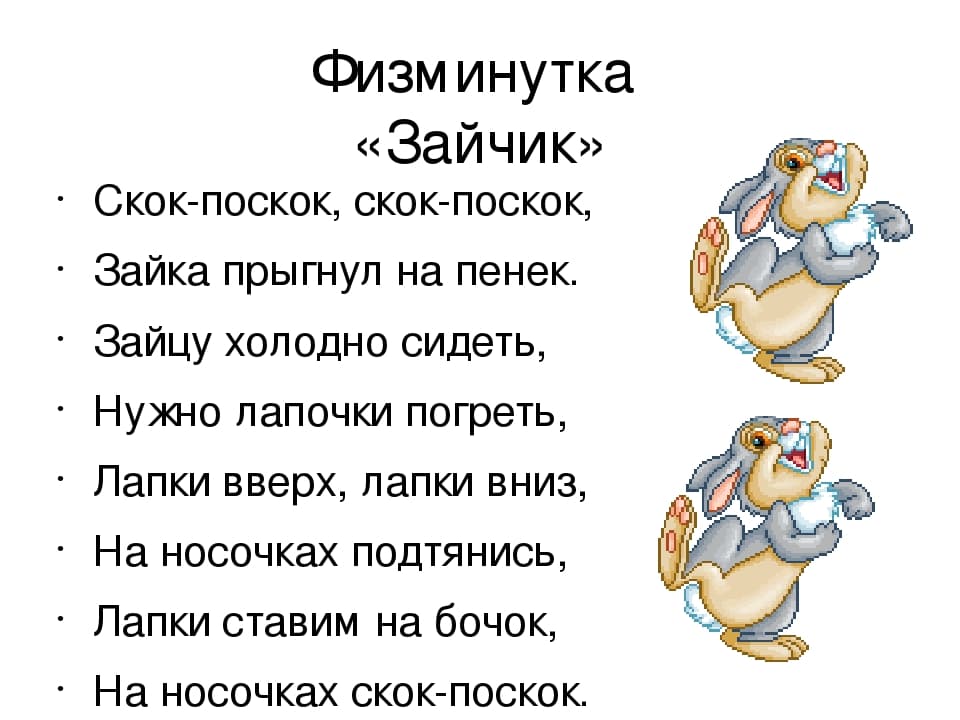 В сундучке ещё кто-то есть: 
Хитрая плутовка,Рыжая головка.Хвост пушистый – краса!А зовут ее …
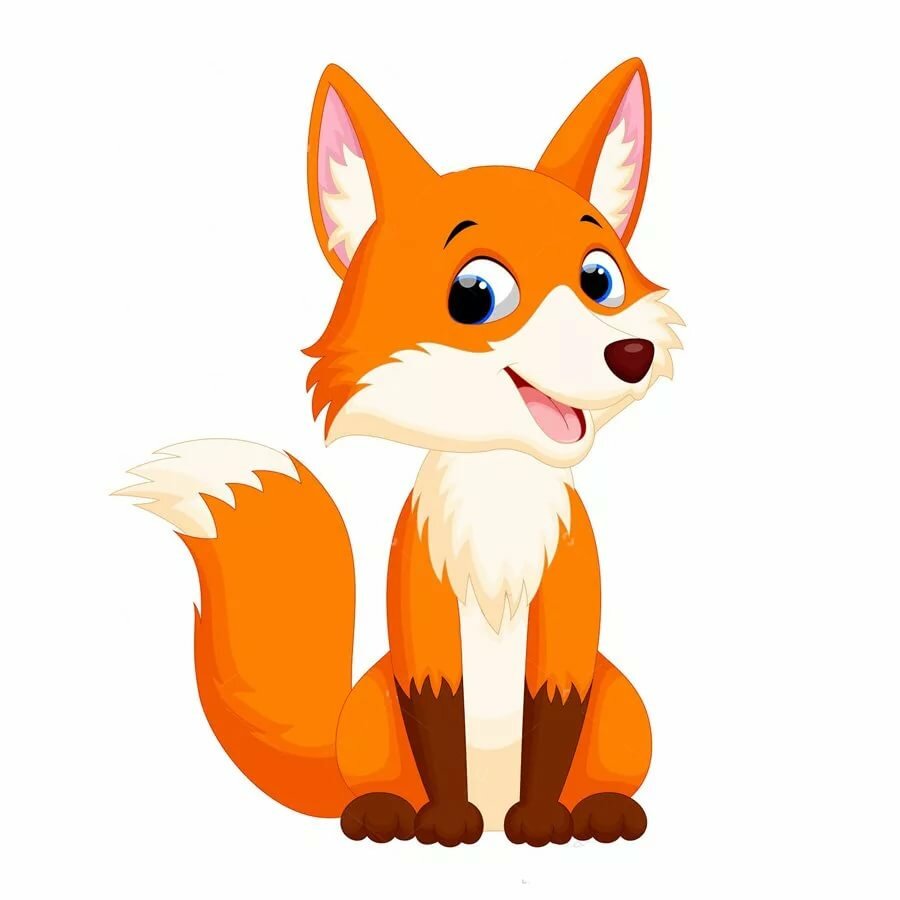 Лиса! 

Правильно, какого цвета у неё шубка? (Рыжая).

Следующий гость, слушаем загадку:
Кто осенью холоднойХодит хмурый и голодный.
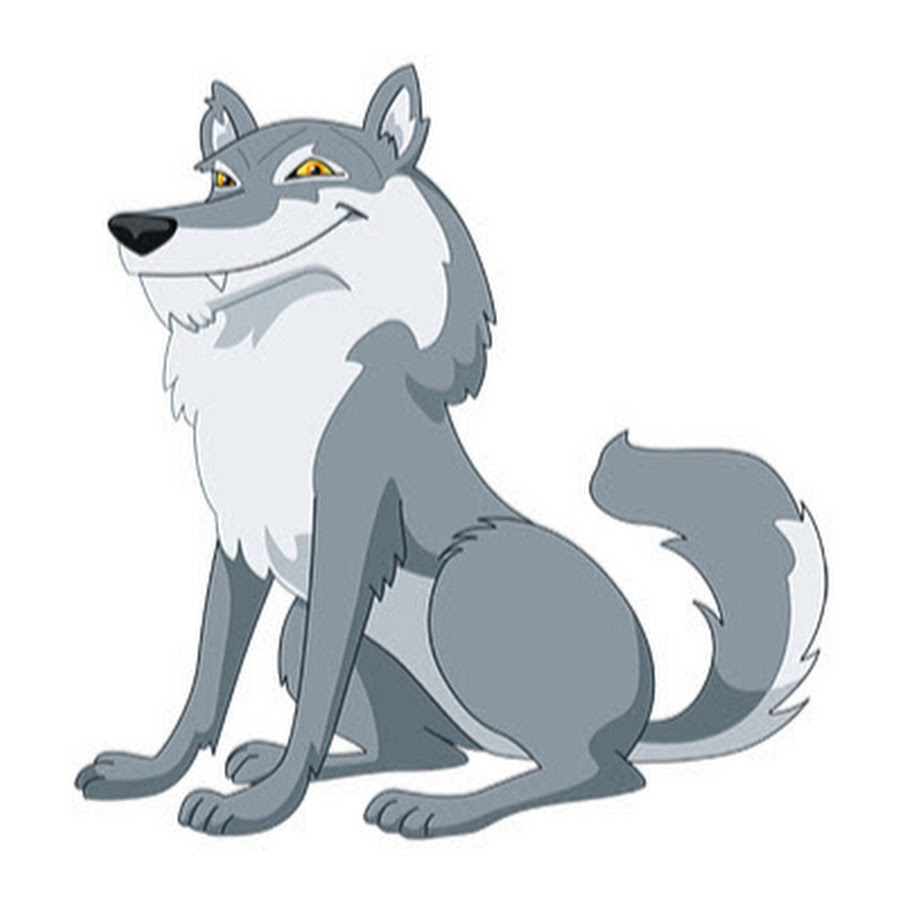 Правильно, волк! 
Покажите, как волк воет? У-У-У!
И последняя загадка:Хозяин лесной, просыпается весной,А зимой, под вьюжный вой,Спит в берлоге снеговой.
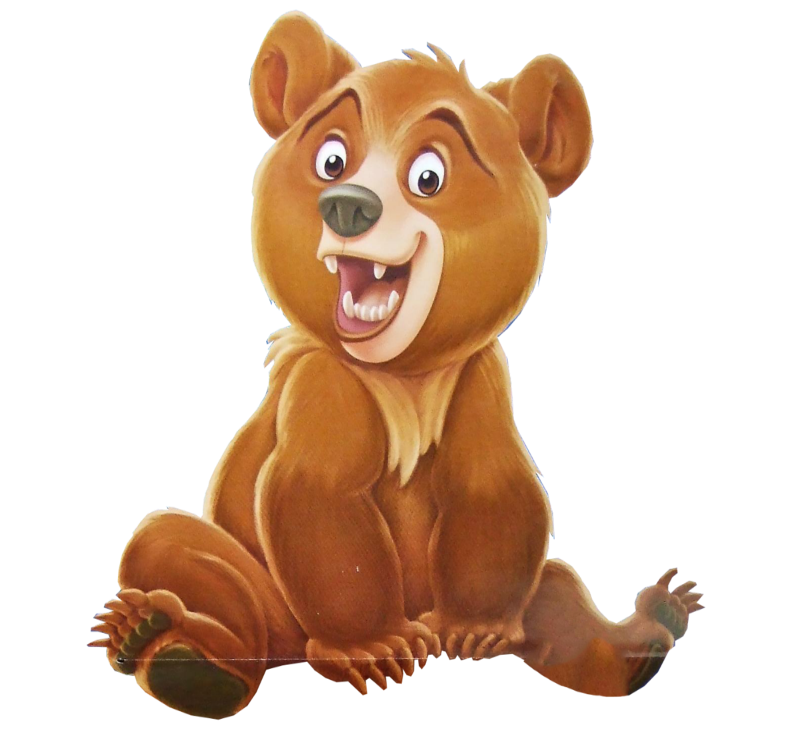 Молодцы, ребята, правильно! Медведь, покажите, как ходит медведь.


Всё, больше нет никого в сундучке! Вспомните и назовите всех животных, кто живет в теремке.
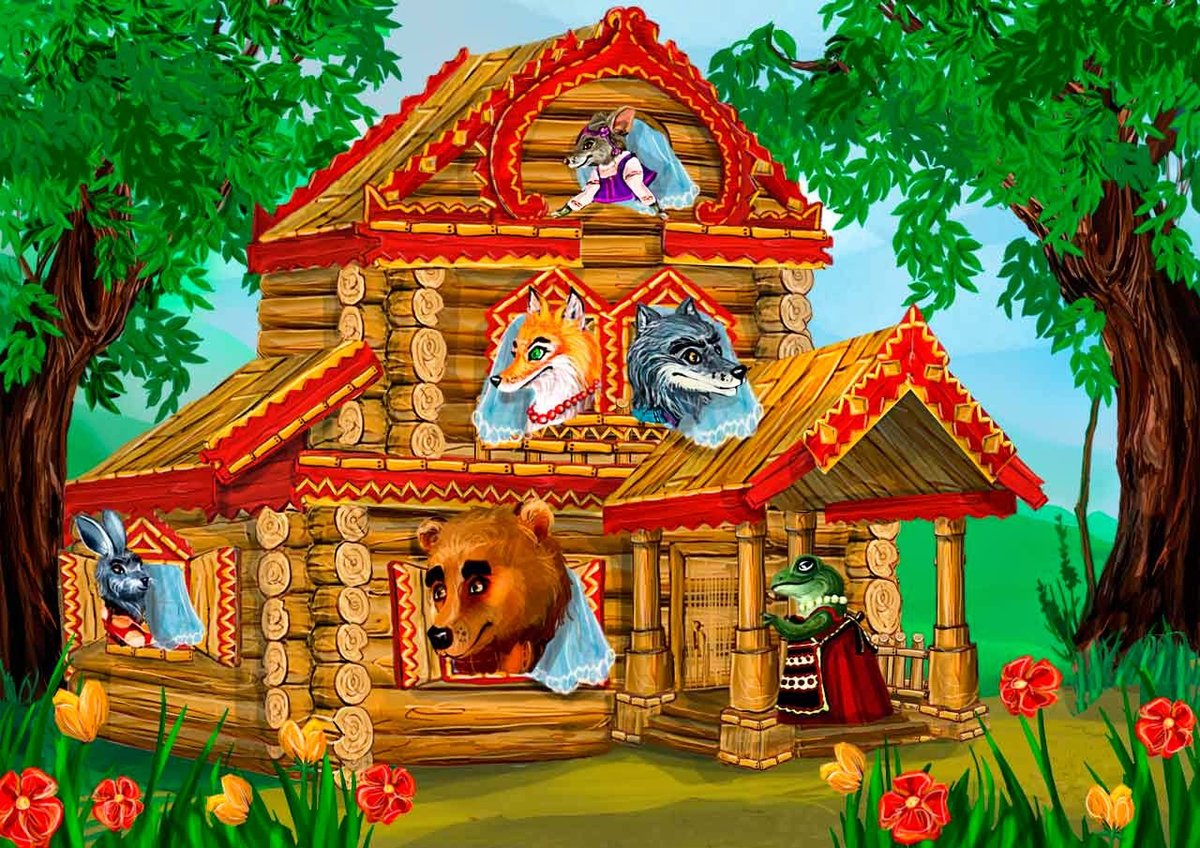 Мышка, Лягушка, Заяц, Лиса, Волк и Медведь. Молодцы!
Ребята, вы сегодня вспомнили замечательную сказку «Теремок». 

Задание: 
Кто пришел первым? (мышка)
Кто пришёл последним? (медведь)
Теперь можно попросить родителей показать вам всю сказку «Теремок», счастливого вам просмотра.
До свидания. Будьте здоровы! Сидим дома с пользой.